Public law and regulatory supervision in Ireland post-Brexit: Caught between Scylla and Charybdis?
Christopher McCrudden FBA MRIA
Scylla and Charybdis
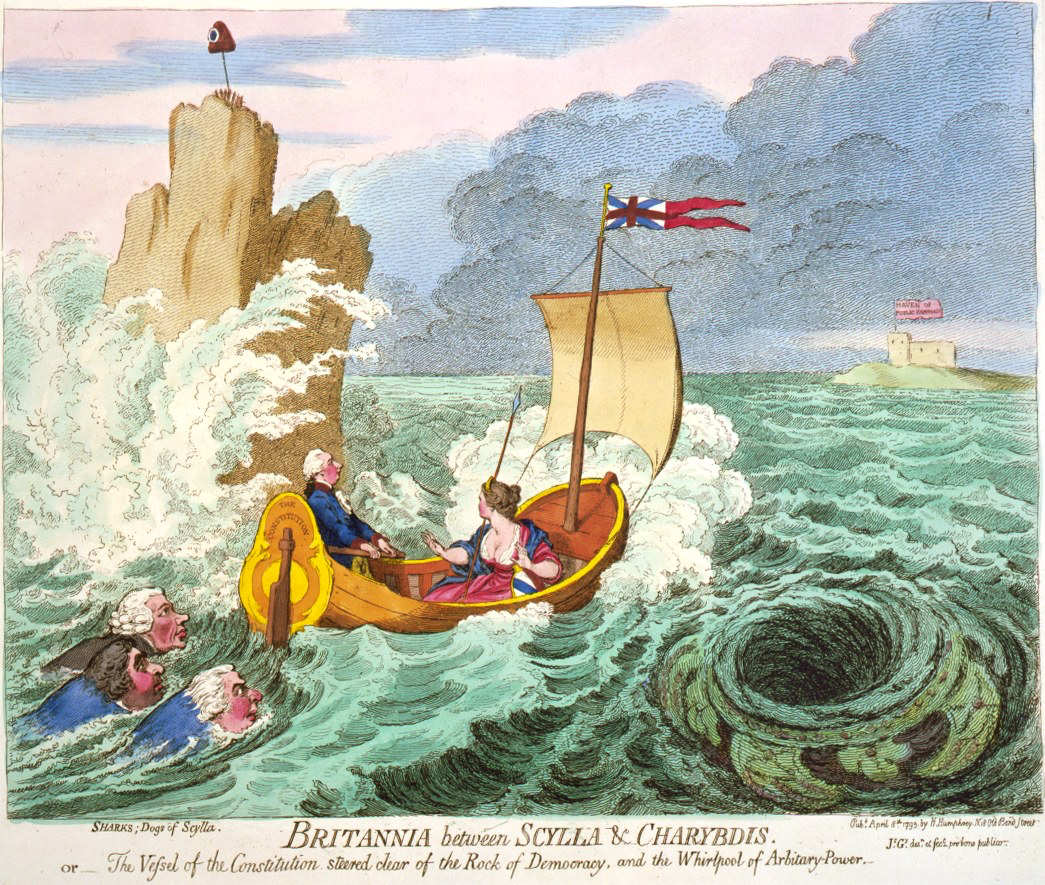 External influences
Influence of UK regulation and public law, and the influence of EU law
These influences operate on at least four interlocking levels: 
in influencing Ireland’s overall socio-economic model (which of course establishes the trajectory of regulation)
in influencing the background structure and architecture within which regulation is developed
in influencing the legislative approach to particular areas of regulation
in influencing the judicial approach to the interpretation of regulatory legislation and the constraints on that legislation
Features of UK regulation
In the drafting of UK regulatory legislation, the EU has had an increasingly important role to play, and EU law is now significantly entangled in UK public law
The direction of influence was not a one-way street, only from Brussels to the UK. The UK significantly influenced the development of the EU in particular areas
Features of UK regulation
The influence of the EU on British public law adjudication was also significant, and mirrored in Ireland:
disapply provisions in primary legislation 
new remedies, including damages 
domestic courts were obliged to adapt normal methods of statutory interpretation
domestic courts required to grapple with a more “principles-led” approach to interpretation (legitimate expectations, protection of fundamental rights, proportionality, equality, precautionary principles) 
latterly, this approach has been expanded by the requirement to apply the EU Charter of Fundamental Rights in domestic law
Features of Irish regulation and public law
Both in the drafting of Irish legislation, and in the interpretation of Irish administrative law, the UK has played an important role 
Influence of British judges in the interpretation of transplanted regulatory legislation significant
Byrne and McCutcheon
1995: 33% of Irish reported decisions referred to English or Scottish cases
2011:  28.3% of reported cases referred to English or Scottish cases
In the drafting of Irish legislation and in the interpretation of Irish administrative law, the EU has an increasing role to play, but significantly less of an influence overall than UK influence
Byrne and McCutcheon
1995: 3.2% of Irish reported decisions referred to CJEU cases
2011:  3.2% of Irish reported cases referred to CJEU cases
Entanglement
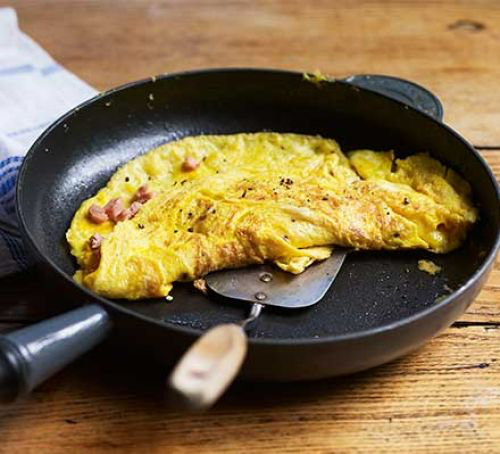 Ireland’s (regulatory) dilemma
Since 1971, Ireland has not had to choose between UK approaches and EU approaches to regulation and administrative law
That is likely to change. This will not be an immediate change, or particularly dramatic
Over time it may well be seen to be as significant in the way that Irish public law deal with regulation as the enactment of the 1937 Constitution
Fintan O’Toole: “If being together in the EU brought Ireland and Britain closer, will British exit from the EU drive them apart? It is by no means impossible, that events will unfold in such a way that Ireland will be forced to choose between being within a British sphere of influence and remaining in the EU.”
Four challenges
Differing socio-economic models and globalization
Location, extent and legitimacy of power and authority
Tomlinson and Lovdahl Gormsen on the administrative architecture of regulation in the UK post Brexit 
Diverging (de)regulation of specific areas
Kelly on consumer regulation
Tomlinson and Lovdahl Gormsen on competition regulation
Judicial interpretation
Kelly on practice of Irish legal profession
Three uncertainties
Post-Brexit judicial activism in UK?
Future trade agreements between UK and
EU states?
non-EU states?
Northern Ireland?
Thank you!
References:
Ní Mhuirthile T, O’Sullivan C and Thornton L., (2016) Fundamentals of the Irish Legal System: Law Policy and Politics. Dublin: Round Hall
Byrne R, McCutcheon P, Bruton C, et al. (2009, 2014) Byrne and McCutcheon on the Irish Legal System, 5th ed., 6th ed. Dublin, Ireland: Bloomsbury Professional
Fiona Donson and Darren O’Donovan, Law and Public Administration in Ireland. Dublin. Clarus Press. 2015
Fintan O’Toole: The love-hate relationship between Ireland and Britain, Irish Times, Sep 10, 2016
Joe Tomlinson and Liza Lovdahl Gormsen, “Stumbling Towards the UK’s New Administrative Settlement: A Study of Competition Law Enforcement After Brexit, Cambridge Yearbook of European Legal Studies, 1
Cliona Kelly, “Consumer reform in Ireland and the UK: Regulatory divergence before, after and without Brexit,” 47(1) Common law World Review (2018) 53-76